道德经
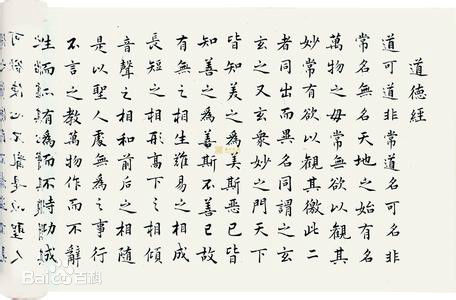 尚贤
尚贤
尚贤
尚贤
尚贤
尚贤
尚贤
尚贤
尚贤
尚贤
尚贤
尚贤
尚贤
尚贤
尚贤
第三章
不上贤，使民不争；不贵难得之货，使民不为盗；不见可欲，使民不乱。是以圣人之治也，虚其心，实其腹，弱其志强其骨，恒使民无知、无欲也。使夫知不敢、弗为而已，则无不治矣。
墨/法
百家
老子
THANK YOU